Зима в городе
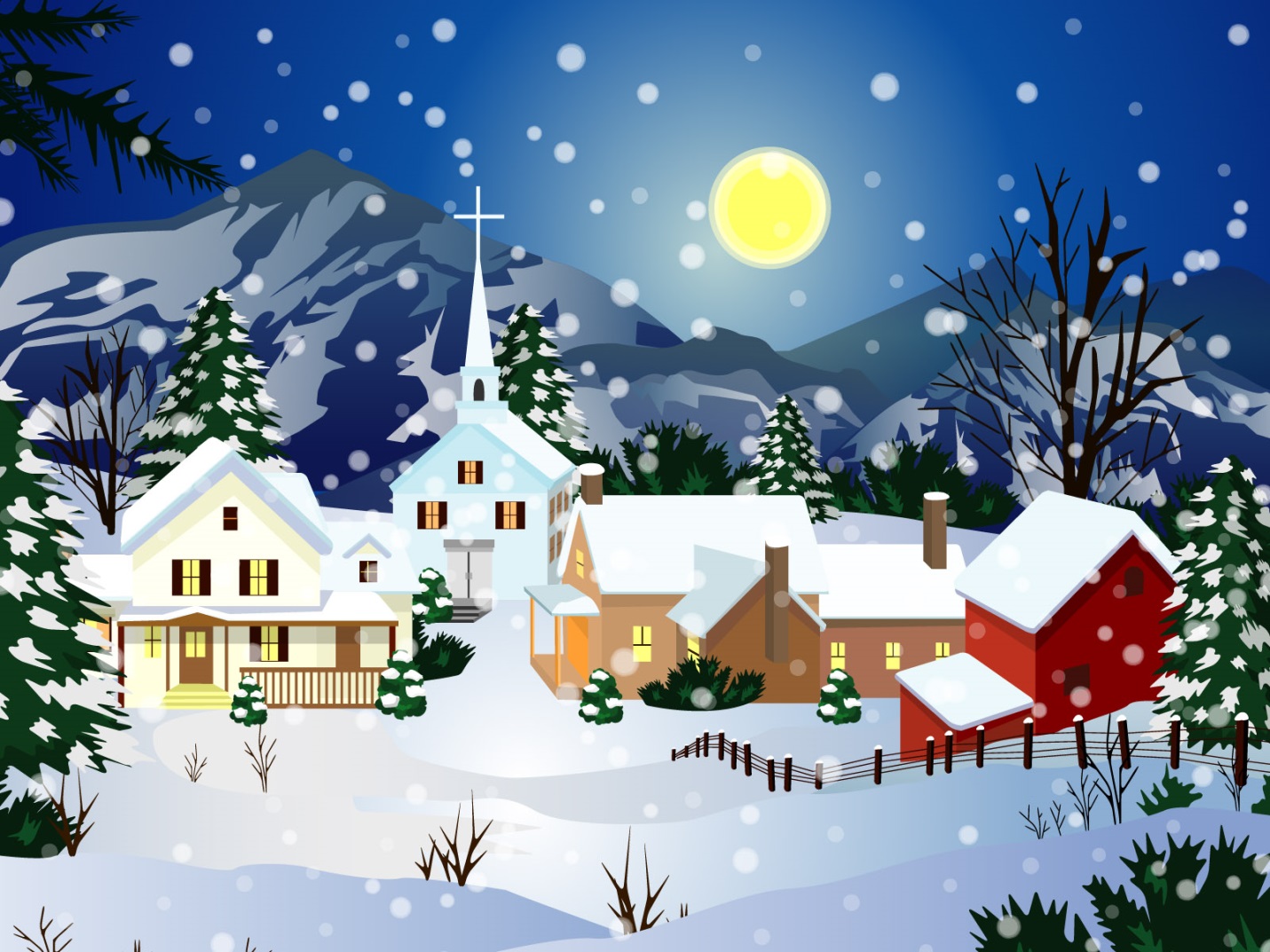 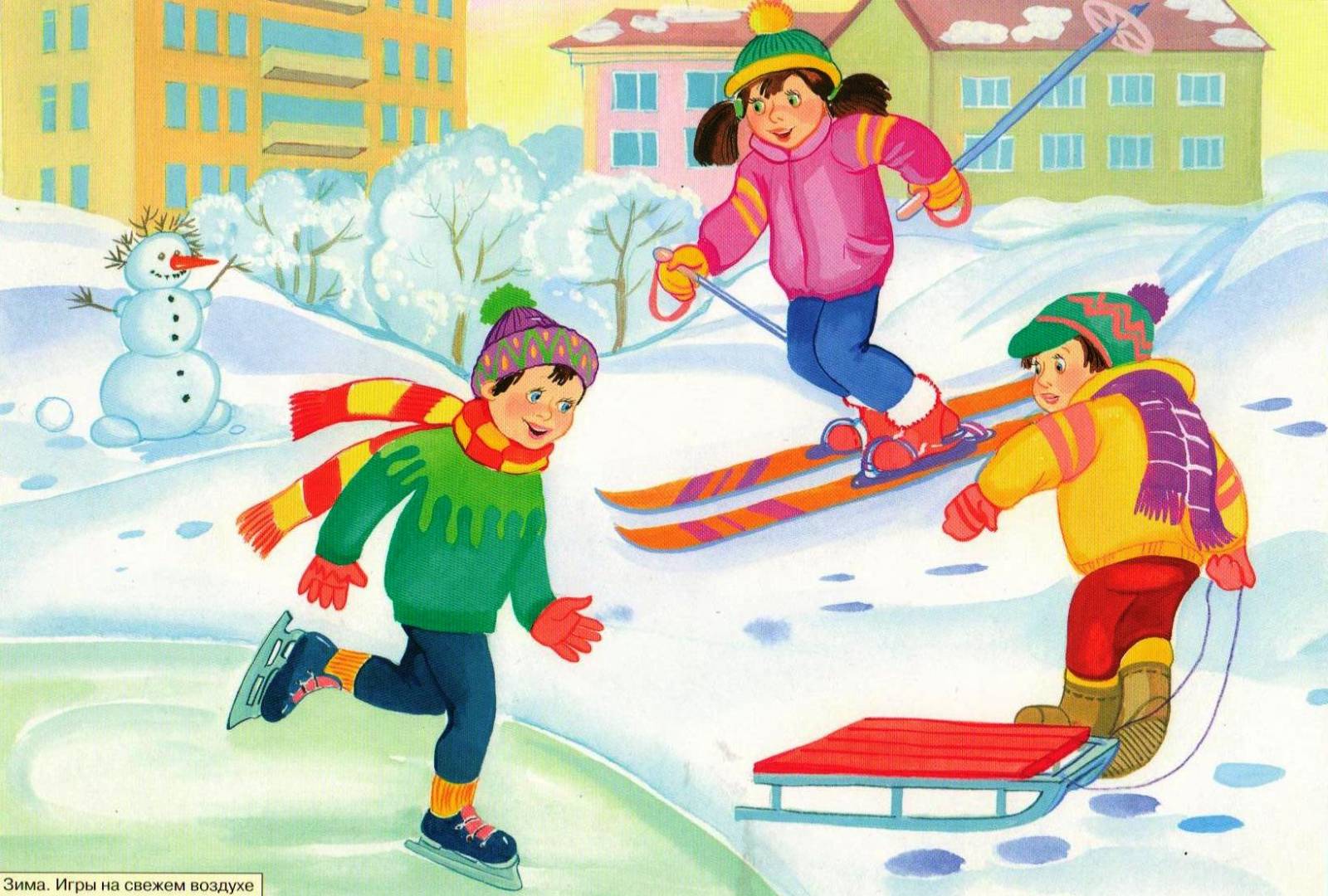 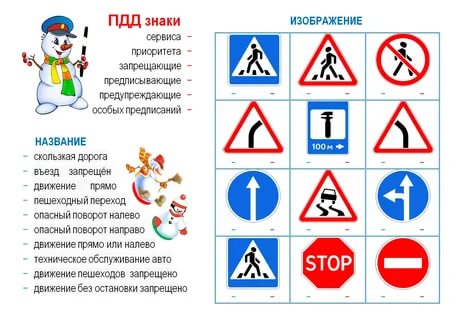 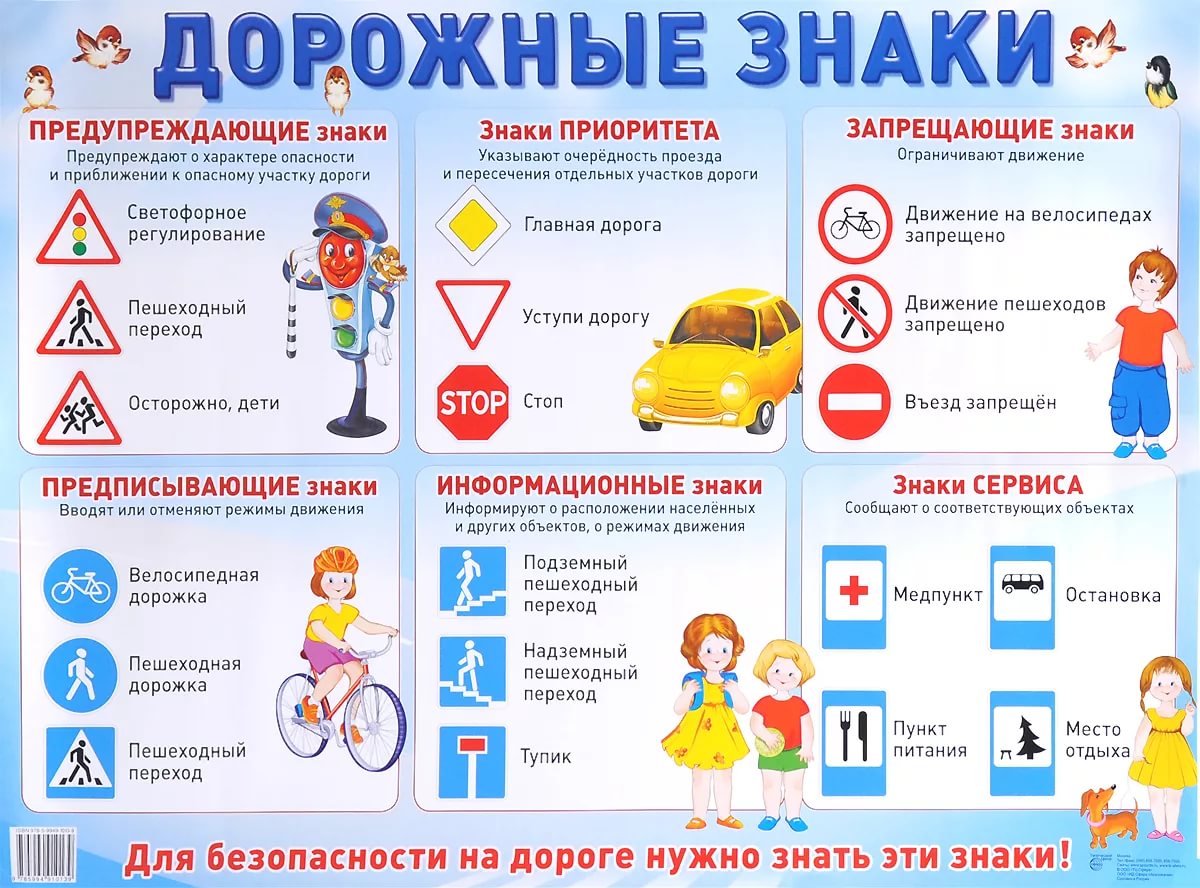 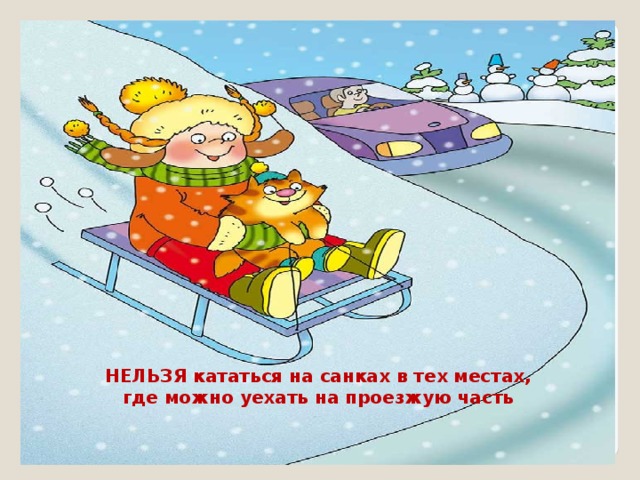 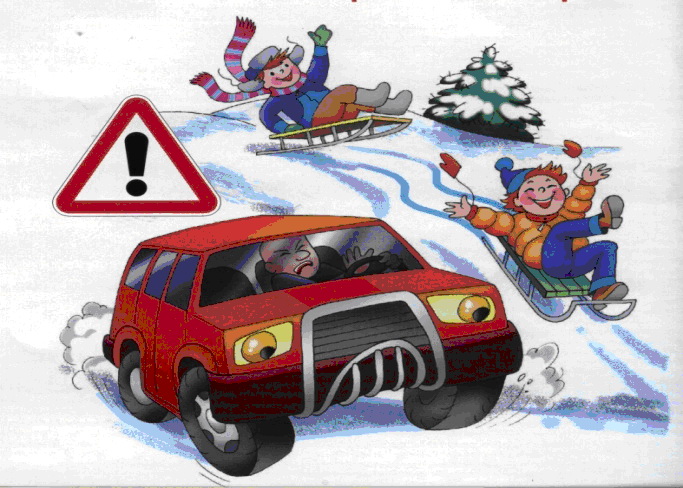 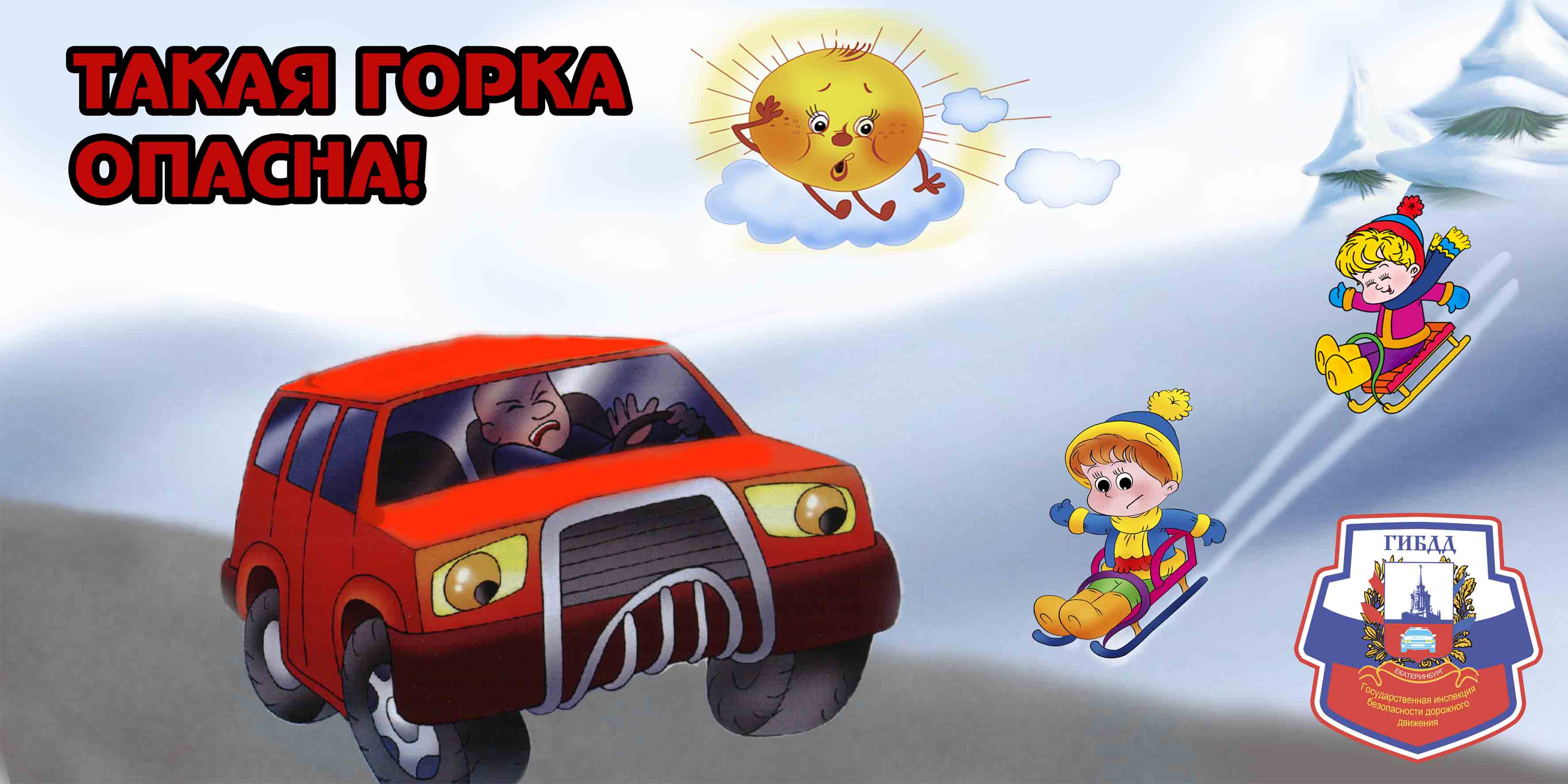 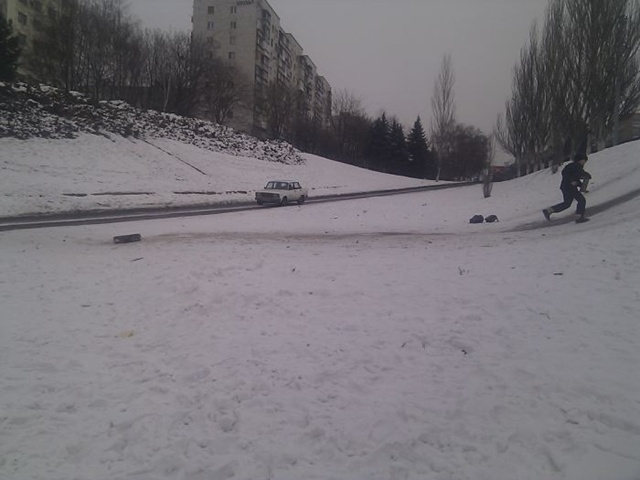 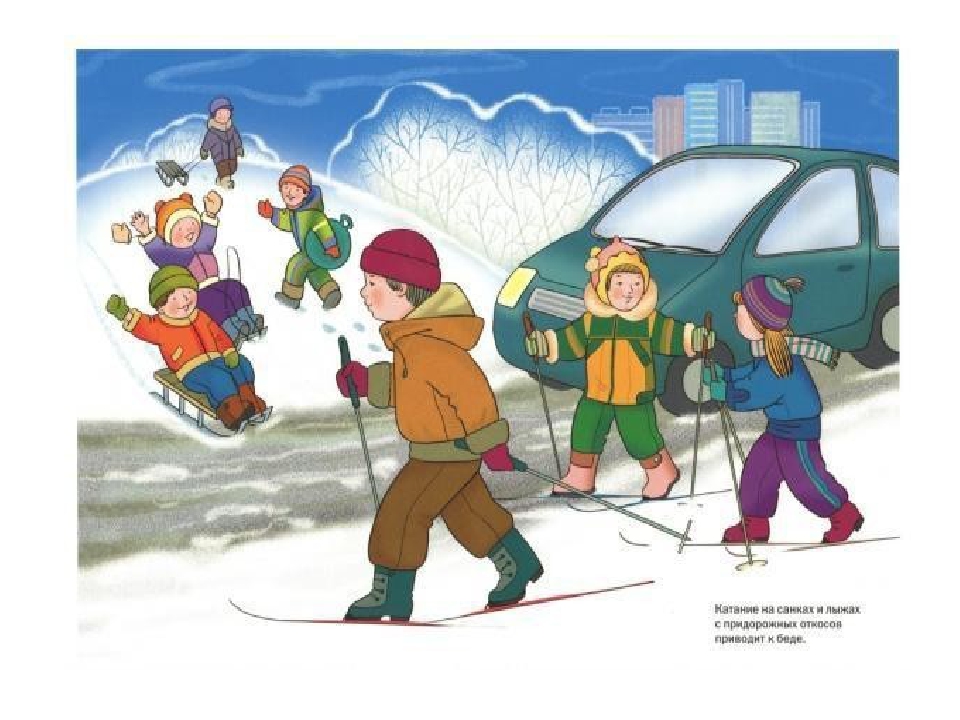 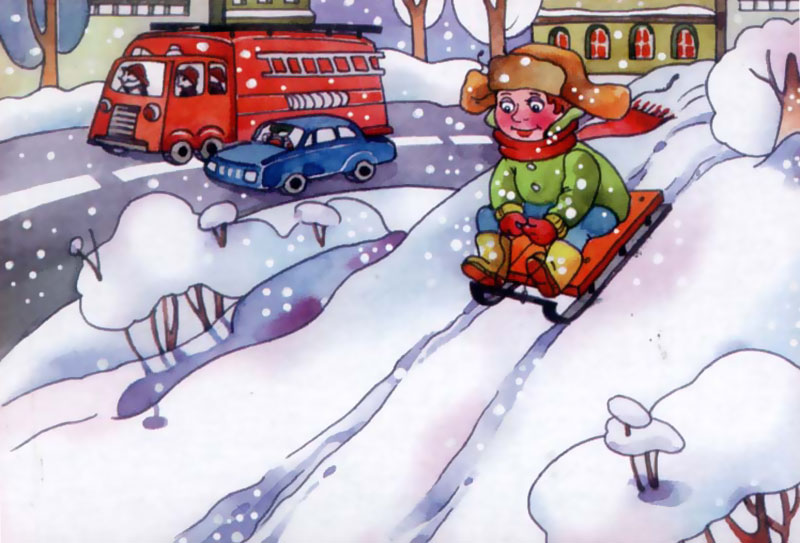 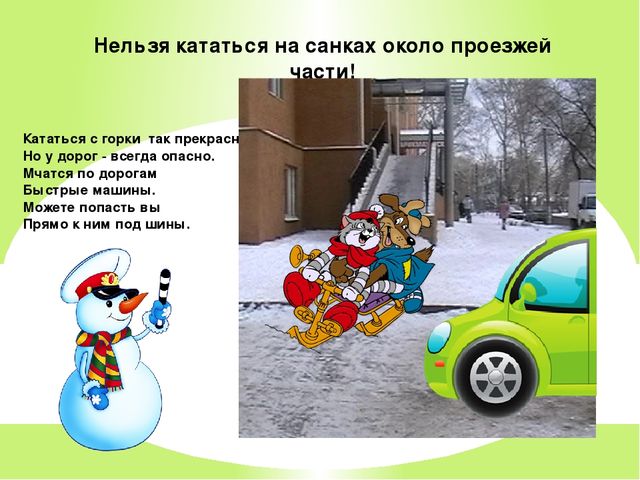 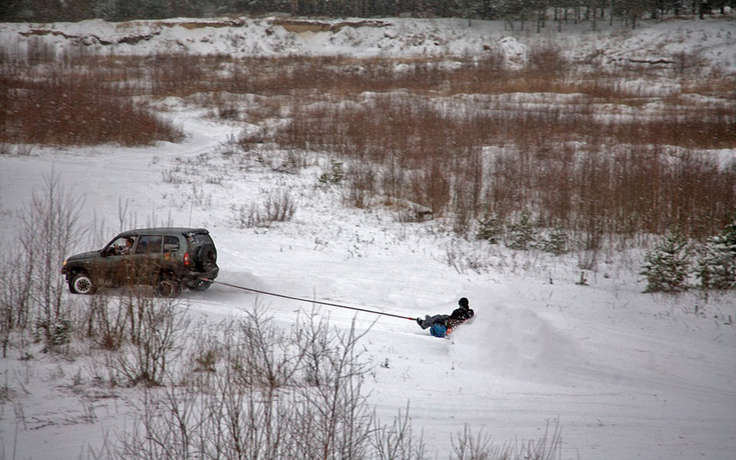 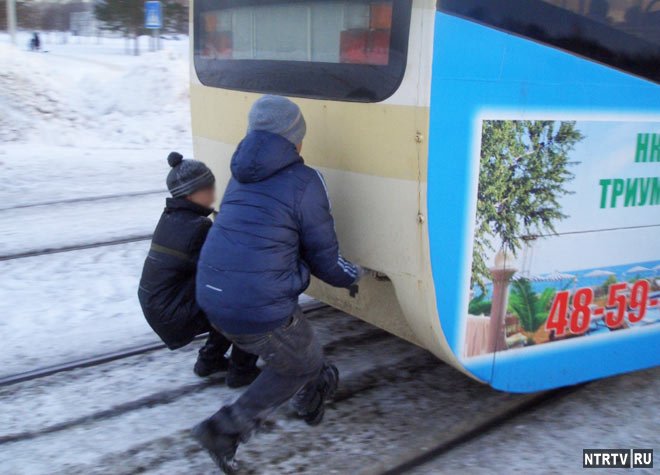 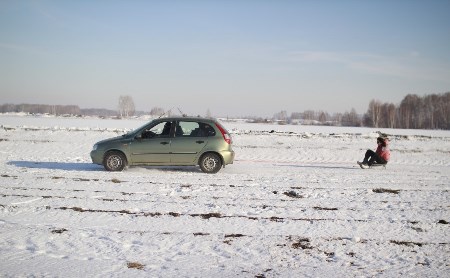 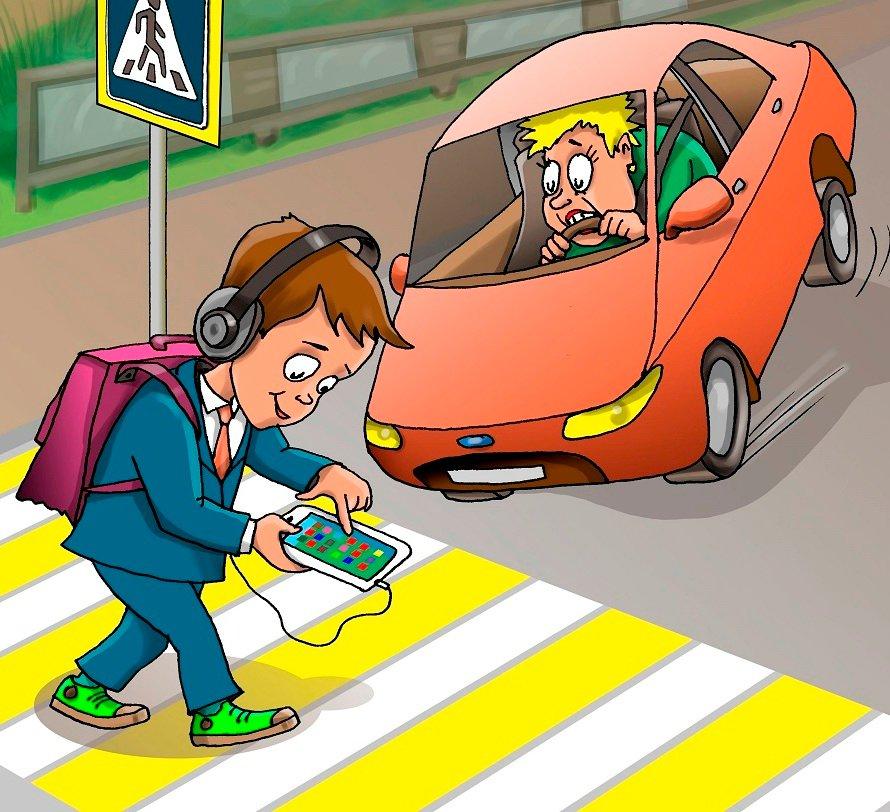 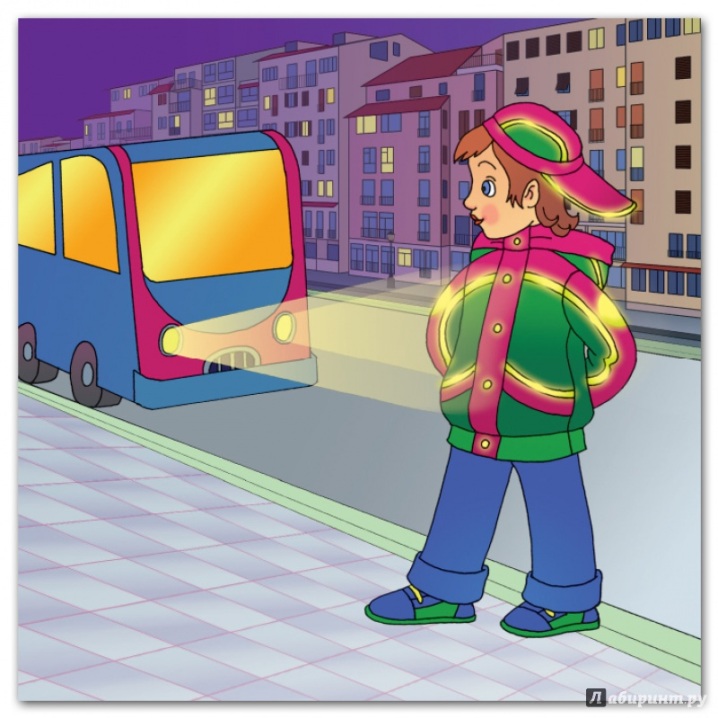 Спасибо за внимание!!!!!
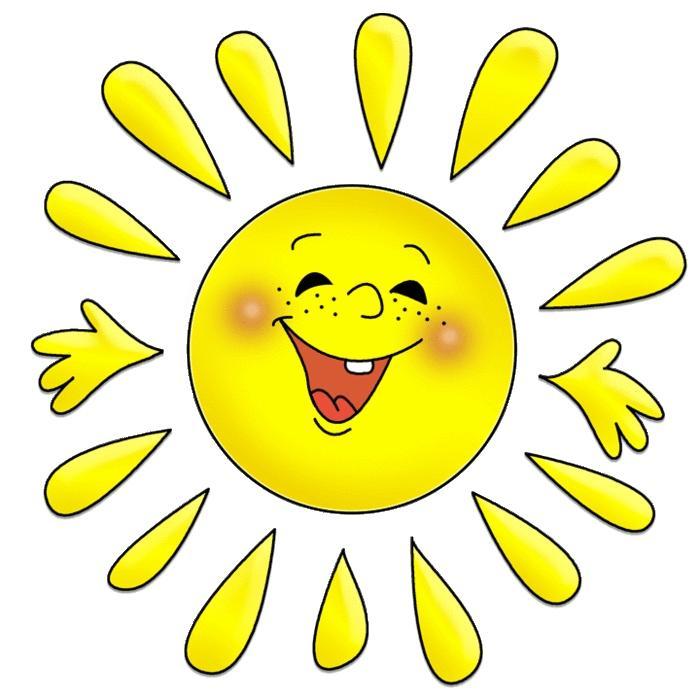